МУНИЦИПАЛЬНОЕ БЮДЖЕТНОЕ ДОШКОЛЬНОЕ ОБРАЗОВАТЕЛЬНОЕ УЧРЕЖДЕНИЕ 
детский сад № 12 «Солнышко»
???
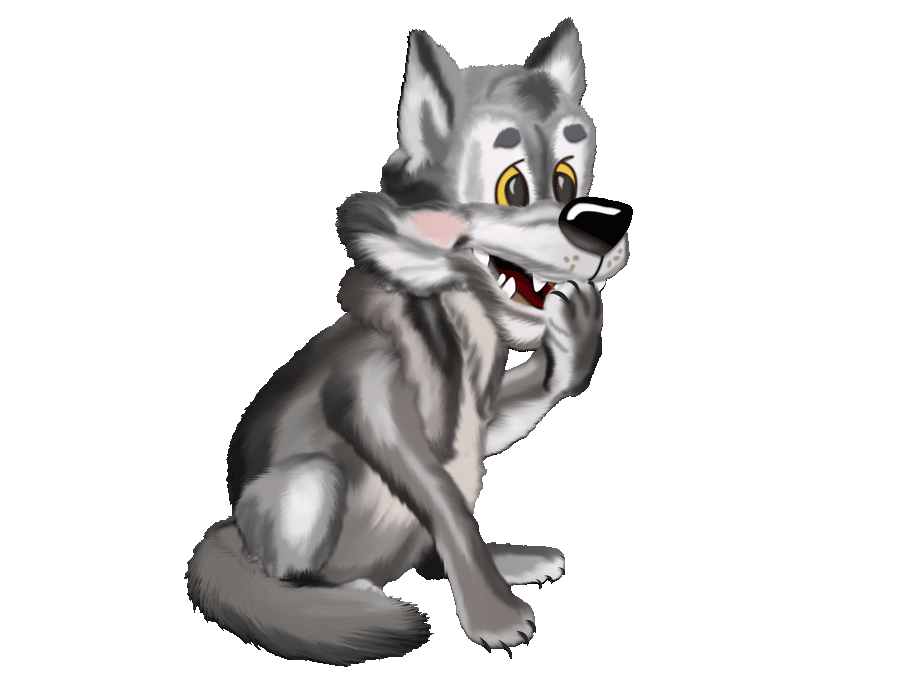 викторинаЧей Дом?
Подготовила: учитель-логопед Говорливых Ю.А.
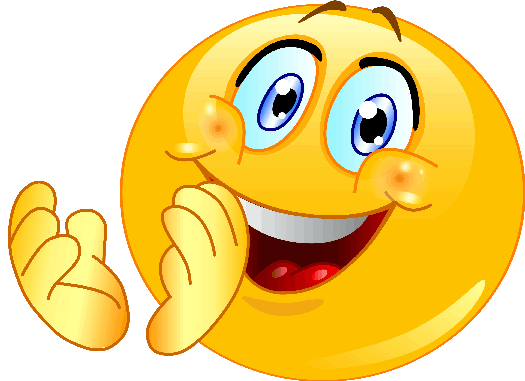 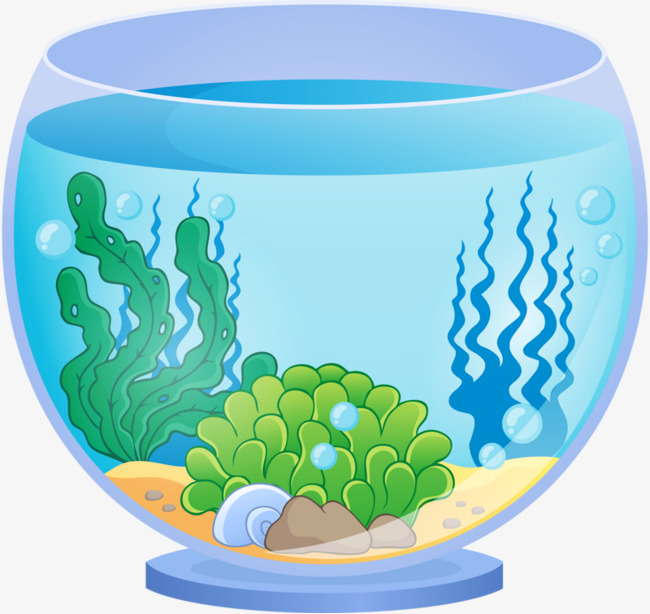 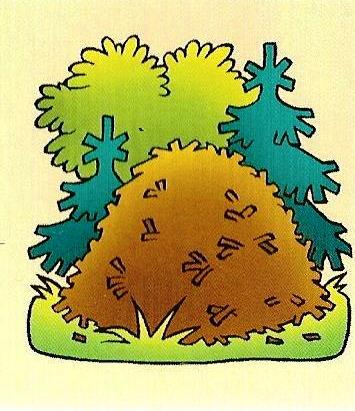 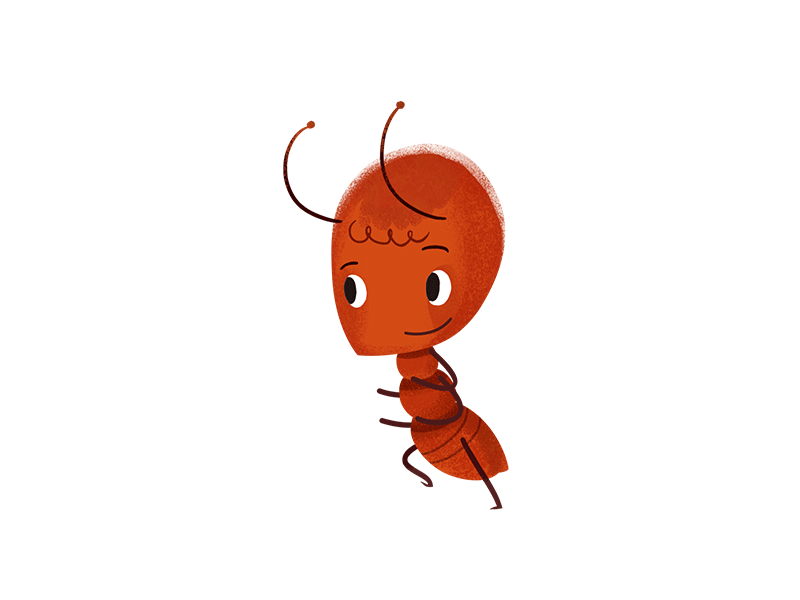 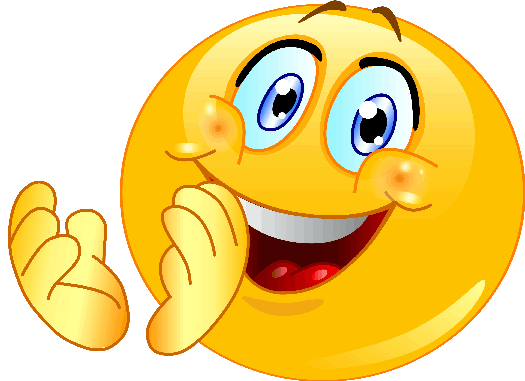 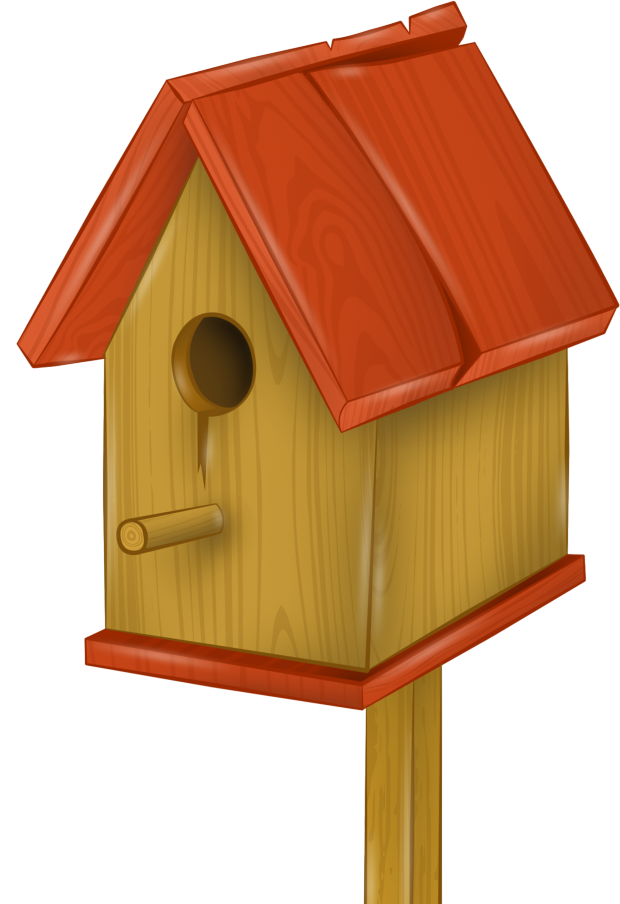 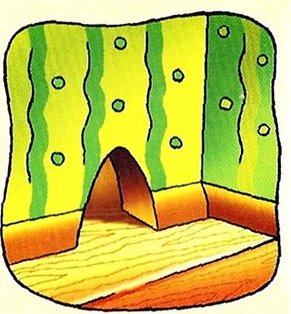 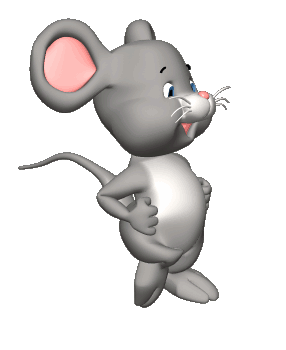 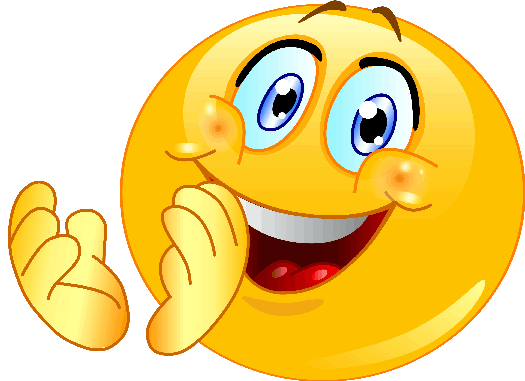 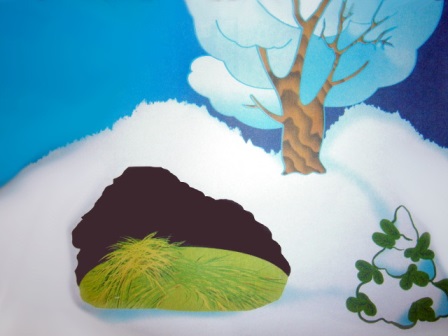 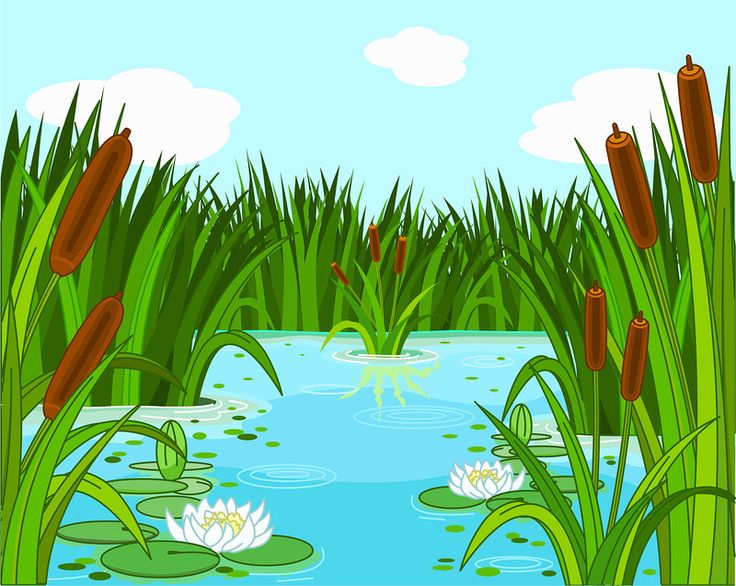 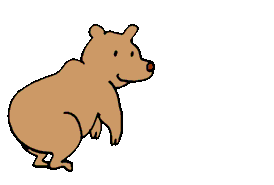 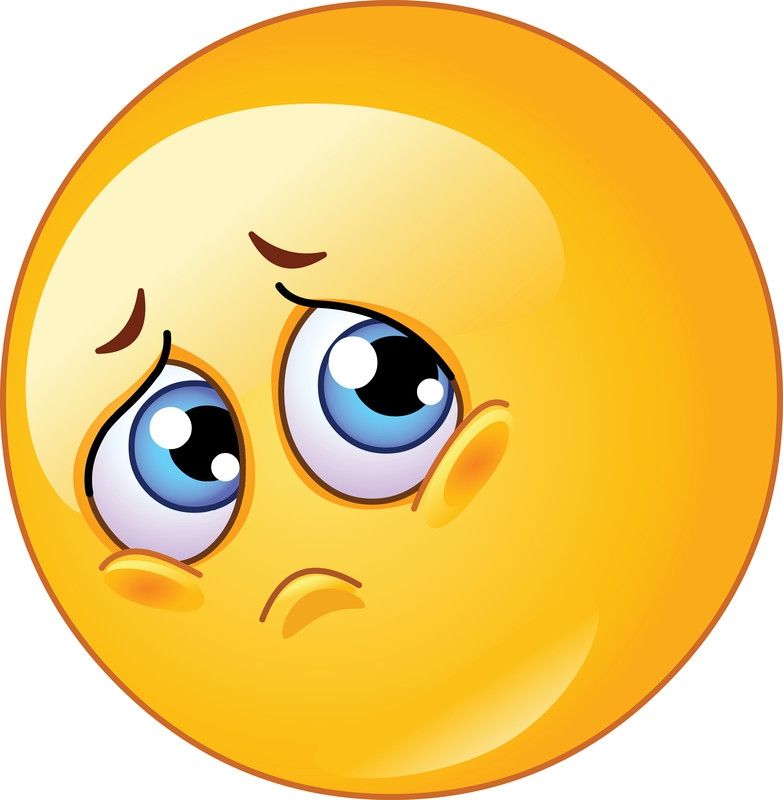